The Convergence of Modeling and Programming:Facilitating the Representation of Attributes and Associations in the Umple Model-Oriented Programming Language
Thesis Defence
Presented to the Faculty of Graduate and Postdoctoral Studies in partial fulfillment of the requirements for the degree Doctor of Philosophy (Computer Science)
10/25/2010
Andrew Forward
1
[Speaker Notes: Welcome to the presentation of “The Convergence of Modeling and Programming”. let us begin with a quick summary of the Umple model-oriented programming language, which forms the backbone of the thesis being defended today.]
Umple = Model = Code
10/25/2010
Andrew Forward
2
[Speaker Notes: The airline example will be preloaded

Umple is a programming language that incorporates modeling constructs, in addition to software idioms and patterns.  It can behave like your typical modeling environment with a  diagramatic view – as shown on the right; but it also behave like a normal PL like Java – as shown on the left.

Both views represent the same underlying system, and editing one view is directly reflected in the other.  Note that both side do hide some information, but this is a tooling feature.

Let us start fresh, and to provide a more detailed, but isolated view of the language.

Umple supports attributes including a variety of qualifiers such as immutable, defaulted, derived.

class Student {
  name;
  immutable Integer id;
  defaulted Integer yearOfStudy = 1; 
  toS = { $this->getName() + ":" + $this->getId()  }
}

Umple supports associations, which includes all varieties of multiplicity ends.

class Mentor
{
  0..1 -- 0..1 Student;
}


Umple supports additional software patterns, like singleton and software idioms like keys used for hash codes and equality comparisons.

class Student {
  key { id }
}

class University
{
  singleton;
}

Umple supports AOP techniques like the ability to inject behaviour before and/or after a method executes.

class Student {

  before setName { print "About to set name, current value is {$this->getName()}"; }
  after setName { print "Just set name, current value is {$this->getName()}"; }

}

Umple also supports Mixins, for greater flexibility to extend and enhancing existing systems without having to rely on a pre-existing inheritance or well defined composite structure


association
{
  * University -- * Student;
}

class Student
{
  lastName;
}]
Overview
Research Questions and Hypothesis
Contributions
Future work
10/25/2010
Andrew Forward
3
[Speaker Notes: For the remainder of this presentation will we review the research questions and hypothesis that guided this research, we will identify the primary contributions and look to possible next steps]
Research Questions
RQ1: Why resist modeling?

RQ2: Perceptions of software modeling?

RQ3: Model in Code?
10/25/2010
Andrew Forward
4
[Speaker Notes: The three questions guided are research were, why might practitioners resist modeling, what are their preceptions of modeling and finally can models be represented in code?]
The code is the model, the model is the code
Hypothesized Solution (H1)
10/25/2010
Andrew Forward
5
[Speaker Notes: Software development can be enhanced by providing a textual format to write and maintain software constructs and abstractions that have previously been diagrammatic in nature.]
RQ1 – Addresses Model Resistance
Umple is NOT yet another language

Code-centric AND model-centric

Code-first OR model-first

No Installation Required (Excellent for teaching)
10/25/2010
Andrew Forward
6
[Speaker Notes: Habituation: Umple extends programming languages
Efficacy: It is code-centric with diagrams
Politics and Practices: It supports modeling-first and coding-first
Software Process: Support for big-design up-front, iterative/incremental, agile, and evolutionary prototype.
Tool Weaknesses: Umple needs only a text editor, but does integrate with full-fledged IDEs like Eclipse.
Intrinsic Utility: Umple can be developed in text, leveraging text-manipulation tools, and avoiding mouse movements
Software Engineering Education: UML can now be taught interactively in any classroom with Internet access.]
RQ2 – Perceptions on modeling?
Yes, UML is dominant notation

Model-oriented usually provides better approach

But, most revert back to code

Umple eliminates the distinction 
Coders can model
Modelers can code
Both can share the same artefacts
10/25/2010
Andrew Forward
7
[Speaker Notes: Following a survey of software practitioners we found that UML is the predominant model notation, and that in several software development scenarios such as understanding a design, building a new system, etc that model-oriented was preceived as a more appropriate approach BUT most revert back to code for the day-to-day activities.

Umple eliminates the distinction between modeling and coding and allows both modelers and coders to share the same artefacts – resulting in not only “the code is the model, but also the model is the code”.]
RQ3 – Model-oriented languages?
Umple is the working example

No round trip required

No reverse engineering

To evaluate,
Dissected attributes and associations
Impacts on program comprehension
Built / modelled real systems
10/25/2010
Andrew Forward
8
[Speaker Notes: Umple is a working example of incorporating model constructs into a programming language – our approach as eliminated the need for round-trip engineering which also removed the need for complex reverse engineering tools to manage changes between model and code.

To evaluate our Umpe approach, we dissected attributes and associations in great detail, we looked at the potential gains in program comprehension of a Umple based system and finally we built and modelled real systems with real clients to demonstrate by example.]
Summary of Contributions
Software Application Taxonomy [18]
Survey on Software Modeling [19, 163]
Umple, a model oriented programming language [26, 41, 163]
Online modeling environment [3]
Practical and significant systems built in Umple
Online repository of modeling examples [3]
10/25/2010
Andrew Forward
9
[Speaker Notes: The chronology of the contributions of the thesis began with a building a software application taxonomy.  Here we structured over 190 different types of software applications amongst 4 high level categories ranging from data dominant to computation dominant.

Next, we conducted a survey of software practitioners to gauge their perceptions towards software modelling.  We used the high-level software application categories to allow for sub-sampling of the data and the results of this work led to the creation of Umple – a model oriented programming language.

To facilitate adoption, to made a online version of the tool available – effectively providing a near zero-footprint installation.

Next, we built practical and significant systems in Umple, and analyzed various aspects of the those system for qualities like program comprehension.

Finally, we created a relatively large and growing repository of modeling example – available online.]
Code Generation Patterns
Associations
Attributes
Set/Get (UB = 1)
Add/Remove/NumberOf/IndexOf/Get (UB > 1)
Lazy immutability
Default values
Constants
Before / After code injection
Set/Get (UB = 1)
Add/Remove/NumberOf/IndexOf/Get (UB > 1)
Referential Integrity
Multiplicity Constraints
42 different cases
10/25/2010
Andrew Forward
10
[Speaker Notes: I want to draw attention to the code generation patterns that were developed, and in particular looking at attributes and associations.  We analyzed the semantics of attributes and associations, as well as looked at their use in real system to help develop a comprehensive approach to code generation.  In addition to providing a suitable API, i.e. set / get methods, we considered other aspects such as dealing with the immutability in the face of Factory Patterns, as well as maintaining Referential Integrity and Multiplicity constraints without burdening the resulting API or creating objects that were not modelling in the system.]
Association Relationships
Directional Associations
* -> 0..1, * -> 1, * -> *, * -> m..n, * - >n, *->m..* and*->0..n.

Symmetric Reflexive
0..1, 0..n, *, 1, n, m..n,m..*

Bidirectional Associations
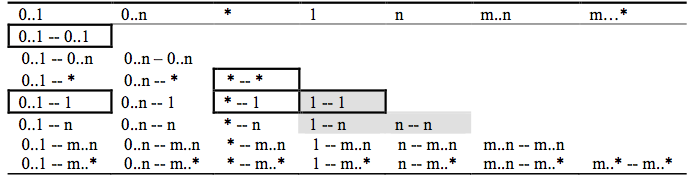 10/25/2010
Andrew Forward
11
[Speaker Notes: In particular, we considered the 42 different possible combinations for dealing with directional associations, symmetric reflexive associations (e.g. a spousal relationship) and finally the various combinations of bidirectional binary associations.]
Language Constructs
Attributes
Association
Classes / Generalizations
Singleton Pattern
AOP (before / after)
Equality Idiom
Mixins
Action Semantics (Java, PHP, Ruby)
10/25/2010
Andrew Forward
12
Emphasis on Quality
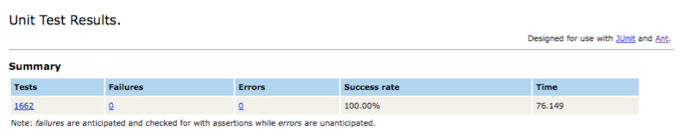 10/25/2010
Andrew Forward
13
[Speaker Notes: As most like to claim their work is of high quality, we too make that claim.  Be segmenting the internal processes used by the Umple tooling, we were able to demonstrate a systematic approach to dealing with defects, regressions and enhancements to the Umple language and complimentary tooling.]
Research Directions
Usability evaluation
Enhance action semantics pre-processing
State Machine
Nested / concurrent states
Software patterns 
Embed constructs versus facilitated in a PL
Diagram Layout
Auto layout
Layout hints
Enhanced views (i.e. object APIs)
Enhanced mixins
“substitute-ins”
10/25/2010
Andrew Forward
14
[Speaker Notes: Where do we go next?  I am personally interested in looking at the implementation of software patterns, and in particular analyzing the differences between embedding explicit constructs within the language to support patterns, like the singleton patter versus facilitating them in a PL.  Current software patterns only deal with the facilitating aspects – but now that we have our model oriented language I am intrigued by the idea that some patterns could become “obsolete” (from a boiler plate code perspective) “IF ONLY” ….. Fill in the gap with the research … were available.  Example patterns include façade, adapter, and observer.

I am also interesting in approaches to usability testing.  A topic that Dr. Lethbridge and I have spoke of but are still considering the approaches to gather research quality data / observations as opposed to anchedotal evidence.

Current student are working on state machines, and potential new students could work on the diagramming aspects of Umple helping to provide better auto layout capabilities, including layout hints.]
Additional Notes
To be referenced during the question period based on the reviewers questions
10/25/2010
Andrew Forward
15
Software Application Taxonomy
10/25/2010
Andrew Forward
16
Software Application Taxonomy [18]
Help provide application context when analyzing experiment results [18]
Allows strong approaches in application domains to solve specific problems
Can help with re-use:
Methodologies,
Languages,
Paradigms
Partial structure on right
A. Data-dominant systems
	A.con Consumer-oriented software
	A.bus Business-oriented software
B. Systems software
	B.os Operating systems
	B.net Networking / Communications
C. Control-dominant software
	C.hw Hardware control
	C.em Embedded software
D. Computational-dominant software
	D.or Operations research
	D.im Information management and manipulation
10/25/2010
Andrew Forward
17
Why do we care?
Software engineering practices, principles and pragmatics should not be adopted just because someone
had proposed them,
or found them to work in certain situations

Rather, they must be
evidence-based
contextual

Evidence should be supported under a well-defined set of conditions

One key condition is the type of software being built
10/25/2010
Andrew Forward
18
[Speaker Notes: Why do we care are about software types?

Software engineering practices, principles and pragmatics should not be adopted just because someone
had proposed them,
or found them to work in certain situations

Rather, they must be
evidence-based
contextual

Evidence should be supported under a well-defined set of conditions]
Benefits of Knowing Software Types
For academic research to help label
under what circumstances research was performed, or 
where software processes / tools / methodologies seem to fit best.  

For corporate environments, to know whether the evidence an engineer intends to rely on is applicable to their particular application domains.
10/25/2010
Andrew Forward
19
Methodology to Build Our Taxonomy
Guiding Principles
Input from both published material and experts, 
Iterative review, and 
Careful editing of the results 

Statistics
78 Sources
53 volunteers
25 online sources (ACM, IEEE, Google, SourceForge)
191 categories, 4 levels
10/25/2010
Andrew Forward
20
Methodology to Build Our Taxonomy (continued)
Step 1: Seed the process with existing taxonomies.

Step 2: Conduct multiple tool-supported individual brainstorming sessions.

Step 3: Merge the brainstorm results to form a full first draft.

Step 4: Refine the taxonomy by applying systematic criteria for subdivision.

Step 5: Review and edit the result iteratively.
10/25/2010
Andrew Forward
21
Step 1: Taxonomy Initial Seed
10/25/2010
Andrew Forward
22
Step 2: Build Software Taxonomy
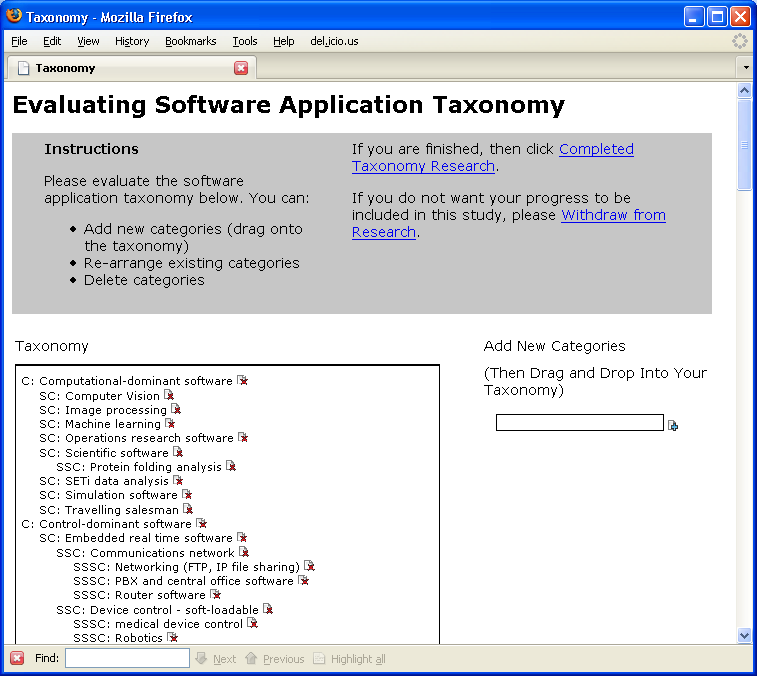 10/25/2010
Andrew Forward
23
Step 4: Criteria To Divide Taxonomy
10/25/2010
Andrew Forward
24
Software Application Taxonomy (Level 1)
A. Data-dominant software
B. Systems software
C. Control-dominant software
D. Computation-dominant software
10/25/2010
Andrew Forward
25
Software Application Taxonomy (Level 1 and 2)
A Data-dominant software
A.con Consumer-oriented software
A.bus Business-oriented software
A.des Design and engineering software
A.inf Information display and transaction entry
B. Systems software
B.os Operating systems
B.net Networking / Communications
B.dev Device / Peripheral drivers
B.ut Support utilities
B.mid Middleware and system components
B.bp Software Backplanes (e.g. Eclipse)
B.svr. Servers
B.mal Malware
C. Control-dominant software
C.hw. Hardware control
C.em. Embedded software
C.rt. Real time control software
C.pc. Process control software (i.e. air traffic control, industrial process, nuclear plants)
D. Computation-dominant software
D.or. Operations research
D.im. Information management and manipulation
D.art. Artistic creativity
D.sci Scientific software
D.ai Artificial intelligence
10/25/2010
Andrew Forward
26
Software Application Taxonomy (Subset Examples)
A Data-dominant software
A.con Consumer-oriented software
1 Communication and information
a Voice
b Text / Chat
c. Email
d Web browsers
e. Personal Information management (calendaring, address book)
f. File / document sharing (i.e. FTP)
B. Systems software
B.os Operating systems
1. Accessibility
2. Administrator software and tools
3. Emulation / emulators
4. Games console operating systems
5. Virtual machines
6. Kernels / distributions (e.g. Linux, Mac, Windows, Palm, QnX)
10/25/2010
Andrew Forward
27
How can you apply the taxonomy?
Academic Research
Academic Education
Software Practitioners
10/25/2010
Andrew Forward
28
Application to Academic Research
Surveys and questionnaires to gather demographic information about the participants.  
Allow for more standard sub-sampling among different studies.

Experimental or other empirical results should indicate which application domains were used in the study.

Retrospective analysis should be performed on existing research that gathered application type information.
10/25/2010
Andrew Forward
29
Application to Academic Education
Curriculum designers can review course selection to promote a certain niche, or ensure a broad coverage
Software gaming (niche), or 
General software engineering (coverage)

Academics can create case studies, textbooks, and problem sets that indicate the application types to which they are relevant
10/25/2010
Andrew Forward
30
Application to Software Practitioners
Helps to make decisions about
Software methodologies.
Design patterns and component frameworks.
Algorithms.
Software engineering tools such as IDEs, 
Data and exchange formats such as XML, YAML, and JSON.
Architectures and architectural styles.
Testing techniques including unit, integration, system, user acceptance and smoke testing.
10/25/2010
Andrew Forward
31
Methodology To Build Our Taxonomy
Guiding Principles
Input from both published material and experts, 
Iterative review, and 
Careful editing of the results 

Statistics
78 Sources
53 volunteers
25 online sources (ACM, IEEE, Google, SourceForge)
191 categories, 4 levels
10/25/2010
Andrew Forward
32
Software Modeling Survey
10/25/2010
Andrew Forward
33
Survey on Software Modeling [19, 163]
Quantitative perspective on attitudes towards modeling
Models are more than just diagrams; can include text
Model-centric seems to fit better, but uncommon in practice
Modeling tools mostly used to transcribe models to a digital format; more then brainstorming or generating code
Models quickly become out of date with respect to code, and the code often poorly reflects the design intent of the system
10/25/2010
Andrew Forward
34
Empirical Study: Attitudes about Modelling
Objective: Understand how software engineers
think about modelling
… and do modelling
… so we can develop better tools

Types of questions
What is a model?
How do you create / modify software models?
How do you learn about the design of software?
What modelling notations do you use?
What problems do you experience when
Modelling
Not modelling
10/25/2010
Andrew Forward
35
Empirical Study: Attitudes to  Modelling
Objective: Understand how software engineers think about modelling, and do modelling so we can develop better tools

Asking various questions such as:
What is a model?
How do you create / modify software models
How do you learn about the design of software
What modelling notations do you use?
Empirical Study: Overview
113 Participants
18 questions
Demographics
 Average 14 years of SE experience
 56% from Canada and United States
 24% Other regions include United Kingdom, Other parts of Europe, India, Pakistan, Australia, Mexico and Singapore
Remainder did not indicate location
Roles in software engineering
Modelers: 41%
Generate code from models: 14%
Real-time developers: 17%
10/25/2010
Andrew Forward
37
Model-Centric to Code-Centric
Model-only: The model is effectively all there is, except for small amounts of “code”.
Model-centric: Model first, generate code, and then possible manual coding/manipulation.
Model-as-design-aid: Model to design, then code written by hand.
Model-as-documentation: Model to describe a system, after code is written.
Code-centric: Modeling is almost entirely absent.
Forward, Andrew
Page 38  of 30
Data: Q1 Which of These is a Model?
Implication: Integrate source and model
10/25/2010
Andrew Forward
39
Data: Q2 How Participants Model
Implication
Improve modeling tools to increase adoption
Provide a way to brainstorm electronically
10/25/2010
Andrew Forward
40
Data: Q3 How Participants Learn About Software
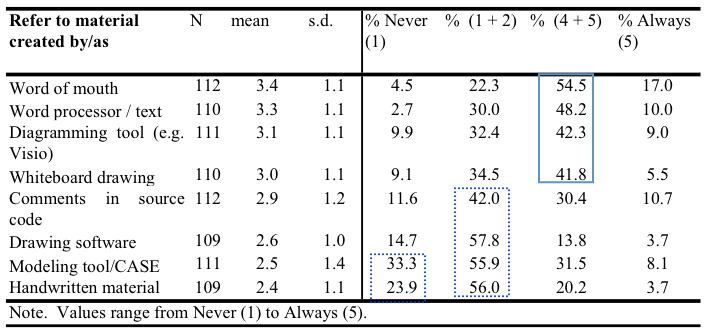 Implication
Help create live documents from models
10/25/2010
Andrew Forward
41
Data: Q11 How Modeling Tools Are Used
Implication
Improve brainstorming and initial quick early design
Code generation
10/25/2010
Andrew Forward
42
Data: Q13 Most Desired Characteristicsof a Modeling Tool
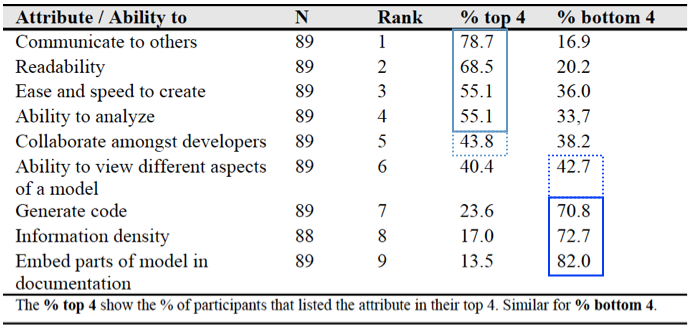 Implication
Focus on ease of use of models
Generation may be low because users are not convinced it works
10/25/2010
Andrew Forward
43
Data: Q14 Easier with Code (top) vs. Model (Bottom)
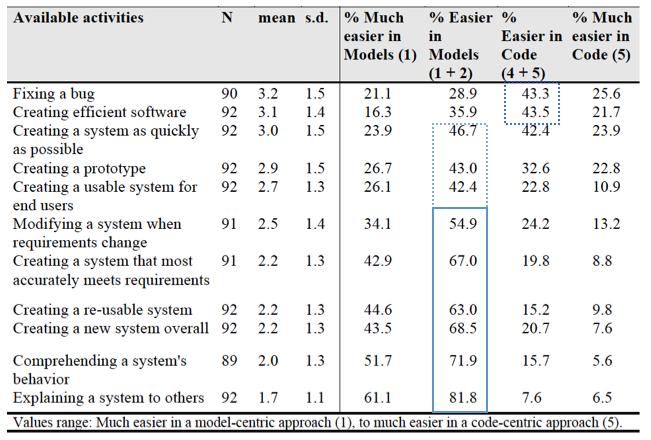 10/25/2010
Andrew Forward
44
Data: Q15 Problems with Model-Centric Approach
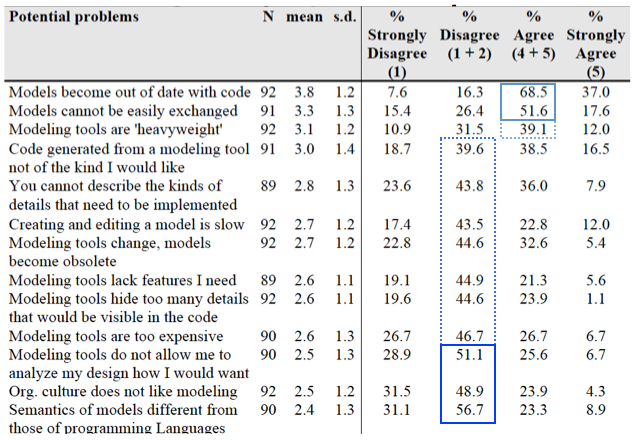 10/25/2010
Andrew Forward
45
Implications of Problems Noted
Focus on either
Generating all code
Unifying code with model

Focus on quick and easy modeling
10/25/2010
Andrew Forward
46
Data: Q16 Problems with Code-Centric Approach
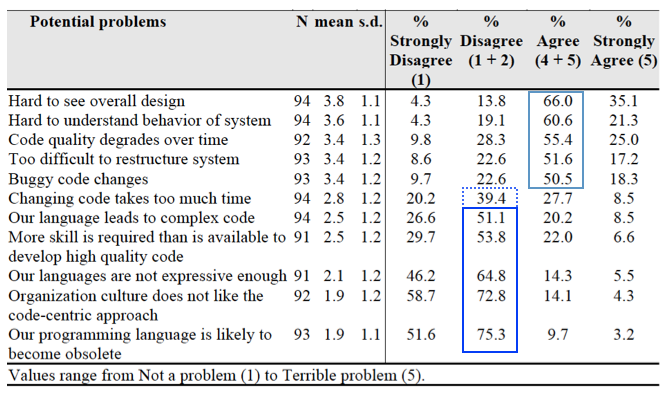 10/25/2010
Andrew Forward
47
Umple, a model oriented programming language
10/25/2010
Andrew Forward
48
Umple, a model oriented programming language [36, 41, 163]
Support for attributes, associations, state machines, software idioms and patterns
Umple built in itself
10-to-1 code savings for CRUD model constructs
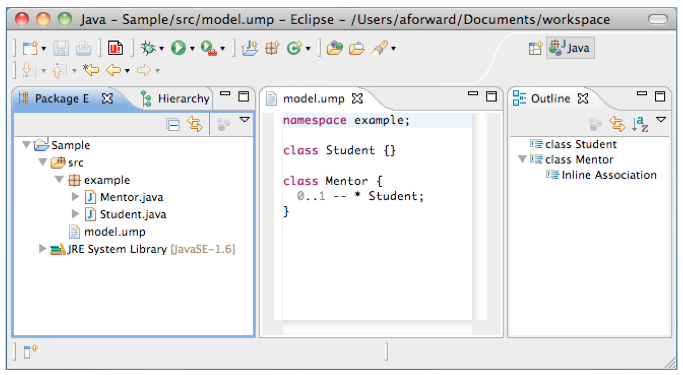 10/25/2010
Andrew Forward
49
What can you do with Umple
Develop full applications
Model UML classes and state machines
– they play well together
Seamlessly generate code
– that you may never need to look at

Program at a higher level of abstraction
Reduce the need for boring / error prone boilerplate code 
Generate visual models textually
– or generate textual code visually
[Speaker Notes: Changed it to UML class diagrams and state machines]
Umple as a Programming Language
Adds higher levels of abstraction to programming
UML constructs
Associations
Attributes
States to come
Patterns / Idioms

Leaves basics of the underlying language unaffected
Appears like programming to programmers
Appears like modelling to modellers

Works with Java, PHP, and Ruby
January 2009
Umple Quick Look
51
Umple as a Modeling Tool
Work with models in diagram or textual form

Use the power of textual forms
Easier reuse
Easier commenting
Quicker editing
Enables macros, inclusion, mixins, etc.
Merging, version control, multi-user development etc.
Scalability
… Without losing the power of the graphical form
January 2009
Umple Quick Look
52
Declaration of Classes and Attributes
class Student
{
  studentNumber; // defaults to String
  String grade;
  Integer entryAverage; 
}
January 2009
Umple Quick Look
53
Declaration of Associations
class Student { 
  id; 
  name; 
}

class Course { 
 description; 
 code; 
}
association {
   * CourseSection;
   * Student registrant;
}

class CourseSection {
  sectionLetter;
  1..* -- 1 Course;
}
January 2009
Umple Quick Look
54
Why Umple?
To help simplify programming
Too much boilerplate code

To overcome the resistance between model-centric and code-centric software engineering
Proving that models and code need not be far apart

To extend the trend towards higher abstraction in programming

To help educate students in OO programming and modeling

To act as a testbed for research
Model-oriented programming
Code generation
General principles of modelling
January 2009
Umple Quick Look
55
Umple Examples
10/25/2010
Andrew Forward
56
Sample Elevator Application
Private Lending Data Model
10/25/2010
Andrew Forward
58
Schedule Model
10/25/2010
Andrew Forward
59
Distance Learning Model
10/25/2010
Andrew Forward
60
Large online repository of modeling examples
Available at: http://cruise.site.uottawa.ca/umpleonline
10/25/2010
Andrew Forward
61
Online modeling environment [3]
UmpleOnline can be used 
to introduce people to Umple and popularize it, 
to create UML diagrams for publications including this thesis, 
for software engineering teaching, and 
as a light-weight development environment.
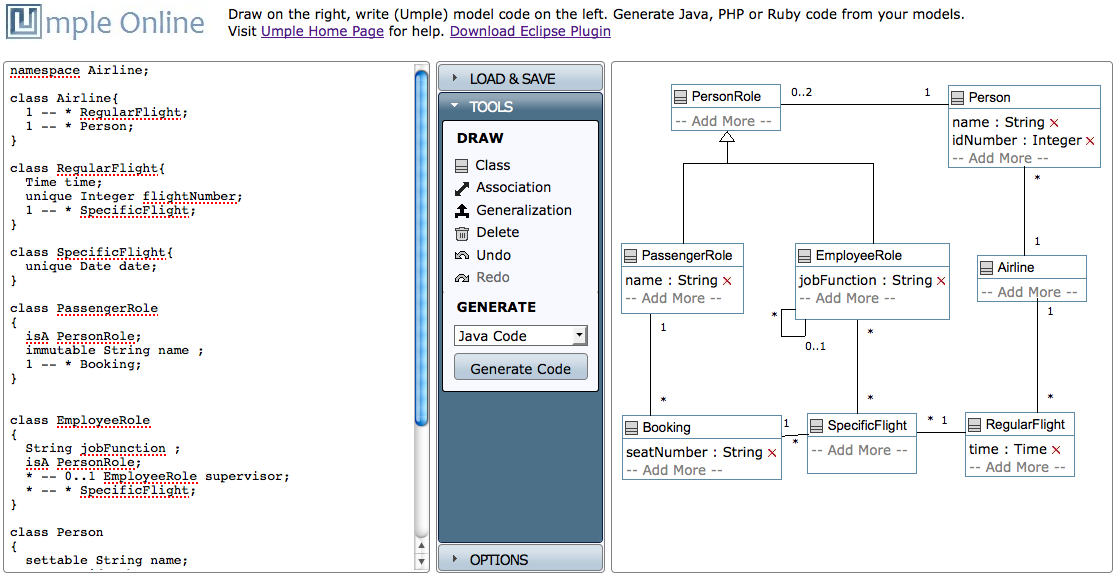 10/25/2010
Andrew Forward
62
Large online repository of modeling examples
Available at:
http://cruise.site.uottawa.ca/umpleonline

Currently has 34 examples
Diagram and text can viewed, and edited online
10/25/2010
Andrew Forward
63
Practical and significant systems built in Umple
Umple (v1.10): The latest version of the Umple tooling, Umple+Java

Elevator: An elevator simulation, Umple+PHP and Umple+Java

Schedule Management: Schedules for a restaurant chain, Umple+PHP 

Distance Learning Reporting: A 
reporting tool for a remote learning, Umple+PHP
10/25/2010
Andrew Forward
64
Airline Example
class Airline {
  1 -- * RegularFlight;
  1 -- * Person;
}

class RegularFlight {
  Time time;
  unique Integer flightNumber;
  1 -- * SpecificFlight;
}

class SpecificFlight {
  unique Date date;
}

class PassengerRole {
  isA PersonRole;
  immutable String name ;
  1 -- * Booking;
}
class EmployeeRole
{
  String jobFunction ;
  isA PersonRole;
  * -- 0..1 EmployeeRole supervisor;
  * -- * SpecificFlight;
}

class Person
{
  settable String name;
  Integer idNumber;
  1 -- 0..2 PersonRole;
}

class PersonRole{}

class Booking{
  String seatNumber;
  * Booking -- 1 SpecificFlight;
}
Banking System
class PersonRole{}

class Person {
 name; address;
 phoneNumber;
 1 -- * PersonRole;
}

class Employee{
 isA PersonRole;
}

class Client {
 isA PersonRole;
 name; address;
 phoneNumber;
 1..2 -- 1..* Account;
}

class Manager {
 isA Employee;
 0..1 -- * Employee;
}
class Account{
 Integer accountNumber;
 Float balance;
 Float creditLimit;
 * -> 1 AccountType;
}

class AccountType
{
 Float monthlyFee;
 Float interestRate;
 * -- * Privilege;
}

class Privilege
{
 description;
}

class CreditCardAccount{
 isA Account;
 Date expiryDate;

 1 -- 1..* Card;
}
class MortgageAccount {
 isA Account;
 collateral;
}

class Card
{
 holderName;
}

class Branch {
 isA Division;
 address;
 branchNumber;
 1 -- * Account;
}

class Division{
 name;
 
 1 -- * Employee; 
 0..1 -- 0..* Division subDivision;
}
Election System
class PollingStation {
 Integer number;
 address;
 1 -- * PollInElection; 
} 
 
class ElectedBody{
 description;
 1 -- * Position;
}

class Election{
 Date date;
 1 -- * PollInElection;
 1 -- * ElectionForPosition;
}

class ElectionForPosition{
 1 -- * Candidature;
}

class Position {
 description;
 1 -- * ElectionForPosition;
}
class Candidature {
 internal Boolean isIncumbent = false; 
}

class Candidate {
 name;
 Integer phoneNumber;
 address;
 1 -- * Candidature;
}

class PollInElection {
 Integer number;
 1 -- * Voter;
}

associationClass VotesInPoll{
 * Candidature;
 * PollInElection;
 Integer numVotes;
}

class Voter{
 name;
 address;
 * -- * Candidature;
}

class ElectoralDistrict{
 1 -- * Voter; 
 0..1 -- * Position; 
 0..1 -- * ElectoralDistrict subDistrict;
}
Goals of MDE
Balancing between creating good software now, with enabling future development of good software

In particular to MDE
Enable as much development at modelling level
Without need to edit generated code
Enable more rigorous engineering at modelling level
analysis, testing, verification

Achieved relatively soon, but late adopters might take 20 or more years
Benefits / Drawbacks to MDE
Main Benefit
Documentation / Communication
Visually document your design / intent for free
System is built visually from the beginning

Main Drawback
Training
Not only is modelling a skill, but the tools require significant investment of training

Other Drawbacks
Inefficient programming, tool specific dependency, adoption, difficulty (still) capturing business logic
Why (or why not) MDE
Biggest Obstacle
Must be efficient for software developers to build software systems (create, edit, maintain, debug)

Best Reason to MDE
Allows higher order constructs (i.e. more abstract 1st class constructs)

Best Reason NOT to
Tool support (limited, vendor specific, interoperability issues)
Persons, Places, Dates
10:00 Monday, October 25
Room 707 A, CBY, 161 Louis Pasteur

Student:
Andrew Forward

Chairperson:
Dr. Devinder Gandhi

Thesis Supervisor: 
Dr. Timothy Lethbridge
External Examiner:
Dr. James Andrews
University of Western Ontario

Internal Examiners
Dr. Daniel Amyot
Dr. Yvan Labiche
Dr. Stéphane Somé
10/25/2010
Andrew Forward
74
Online reference
Thesis and supplementary documentation available of download at:
http://www.site.uottawa.ca/~tcl/gradtheses/aforwardphd/
http://cruise.site.uottawa.ca/umpleonline/	
All references within this document align with references in the thesis
Follow-up questions / comments to aforward@gmail.com
10/25/2010
Andrew Forward
75